Vessel Extraction in X-Ray Angiograms Using Deep Learning
Ziyan Li
Nasr-Esfahani E, Samavi S, Karimi N, et al. Vessel extraction in X-ray angiograms using deep learning[C]//Engineering in Medicine and Biology Society (EMBC), 2016 IEEE 38th Annual International Conference of the. IEEE, 2016: 643-646.
Overview
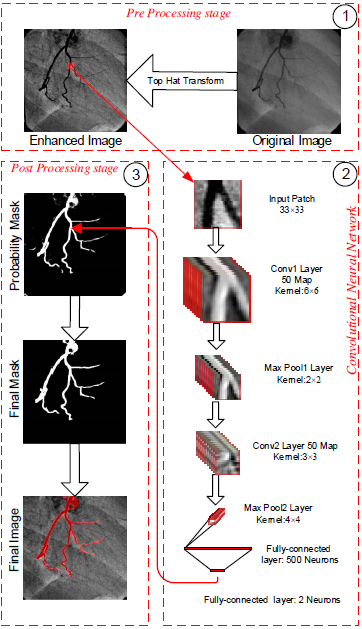 Vessel extraction：deep CNN

Preprocess：top-hat transform
WTH and BTH
Extract small elements
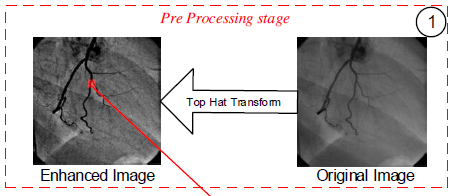 2
CNN Architecture
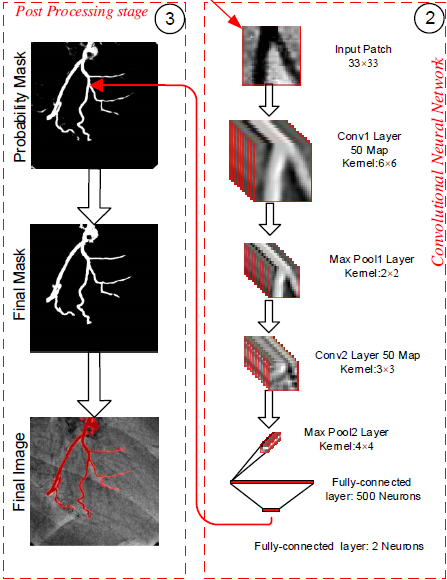 input image：patch 
(33*33, 1040000 patches)
architecture：
two convolve layers(depth 50)
two max pooling layers
two fully connected layers

output：
two probabilities for the
center pixel of the patch
(vessel region and background)
3
Results
Get binary mask：threshold T

Dataset：44 X-ray images (resolution of 512*512)
Train:26
Test:18
The ratio of foreground and background: 1：1

Metrics：
accuracy,sensitivity,specificity,PPV(阳性预测率)，NPV
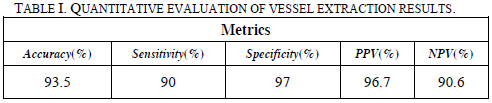 4
Results
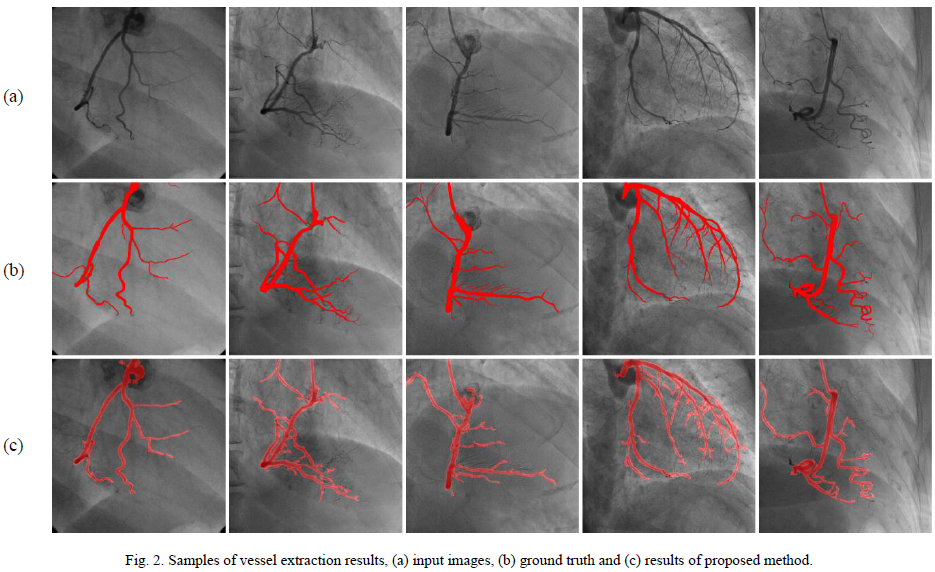 5
From Captions to Visual Concepts and Back
Fang H, Gupta S, Iandola F, et al. From captions to visual concepts and back[C]//Proceedings of the IEEE Conference on Computer Vision and Pattern Recognition. 2015: 1473-1482.
Overview
Main approaches：retrieval of existing human-written  captions, and generation of novel captions

Caption Generation Pipeline 
Detect words
Generate sentences
Re-rank sentences
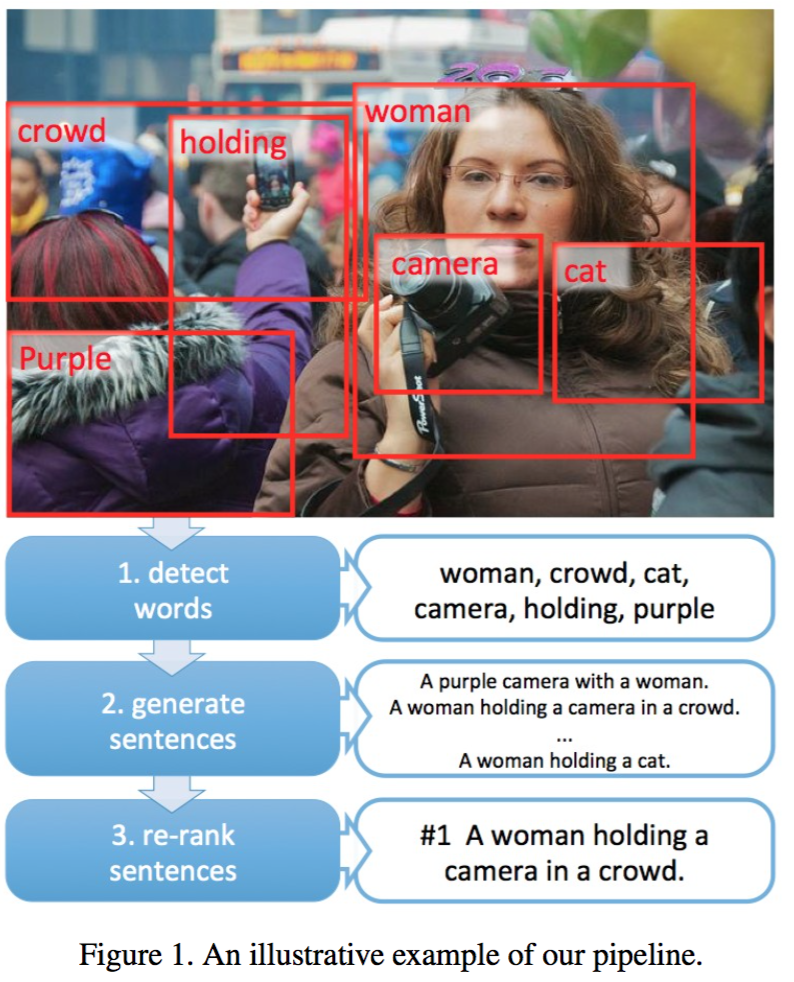 7
Word Detection
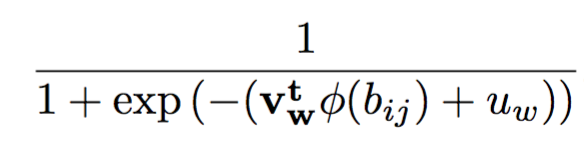 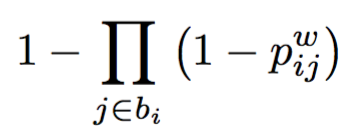 8
[Speaker Notes: bounding boxes may not be easily defined, such as open or beautiful

每张图像即一个bag，图像中的patch就是示例，单词w出现在图像的标注中，图像 i 就标记为正；

单词使用one-hot编码]
Word Detection
9
[Speaker Notes: bounding boxes may not be easily defined, such as open or beautiful

每张图像即一个bag，图像中的patch就是示例，单词w出现在图像的标注中，图像 i 就标记为正；

单词使用one-hot编码]
Word Detection
Generating Word Scores for a Test Image
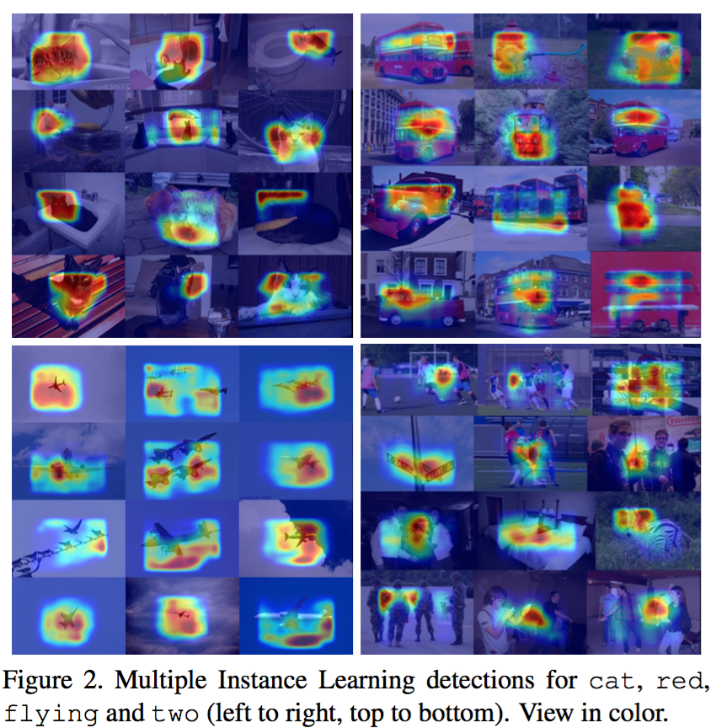 10
Language Generation
To generate candidate captions, we use a maximum entropy (ME) LM conditioned on the set of visually detected words




objective function of MELM: log likelihood of the of the captions
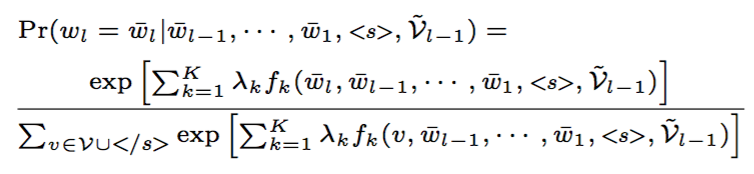 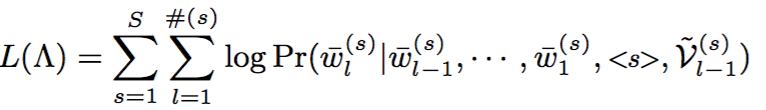 11
[Speaker Notes: where <s> denotes the start-of-sentence token, ¯ wj 2 V [
</s>, and fk(wl, · · · , w1, ˜Vl−1) and #k respectively denote
the k-th max-entropy feature and its weight]
Language Generation
Generation Process
Beam Search(束搜索)
When </s>（the end of sentence token） is generated， the full path to </s> is removed from the stack and set aside as a completed sentence. The process continues until a maximum sentence length L is reached

Choose M-best sentences
Given a target number of T image attributes to be mentioned, the sequences in C covering at least T objects are added to the M-best list, sorted in descending order by the log-likelihood.
12
[Speaker Notes: This maintains a stack of length l]
Sentence Re-Ranking
Use MERT(最小错误率训练法) to re-rank the M sentences
uses a linear combination of features 
a new feature: DMSM（多模态相似模型）

Deep Multimodal Similarity Model 
image model
text model
learn two neural networks, map image and text to vectors
measure cosine similarity
13
[Speaker Notes: 1. The log-likelihood of the sequence.2. The length of the sequence.3. The log-probability per word of the sequence.4. The logarithm of the sequence’s rank in the log-likelihood. 5. 11 binary features indicating whether the number 
of mentioned objects is x (x = 0,...,10).6. The DMSM score between the sequence and the image.]
Results
Datasets 1：Microsoft COCO dataset
82783 training images
40504 validation images

PPLX、BLEU、METEOR
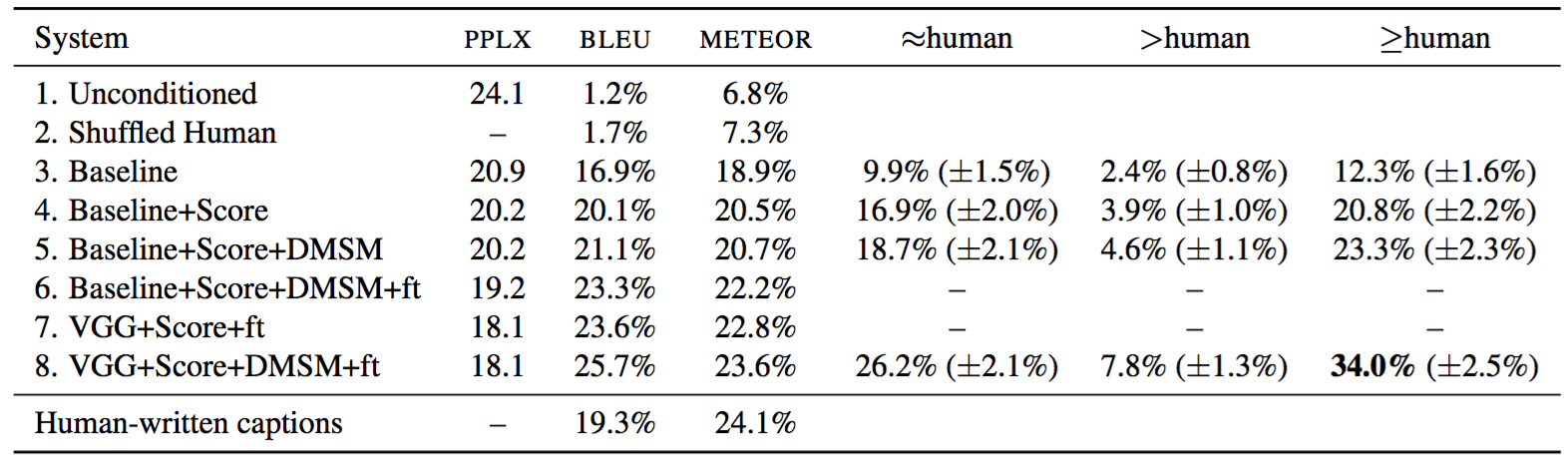 14
[Speaker Notes: PPLX (perplexity) measures the uncertainty of the language model 
METEOR measures unigram precision and re- call 

Uncon- ditioned, which generates sentences by sampling an N- gram LM without knowledge of the visual word detectors; 
and Shuffled Human, which randomly picks another human generated caption from another image. 
Both the BLEU and METEOR scores are very low for these ap- proaches, demonstrating the variation and complexity of the Microsoft COCO dataset.]